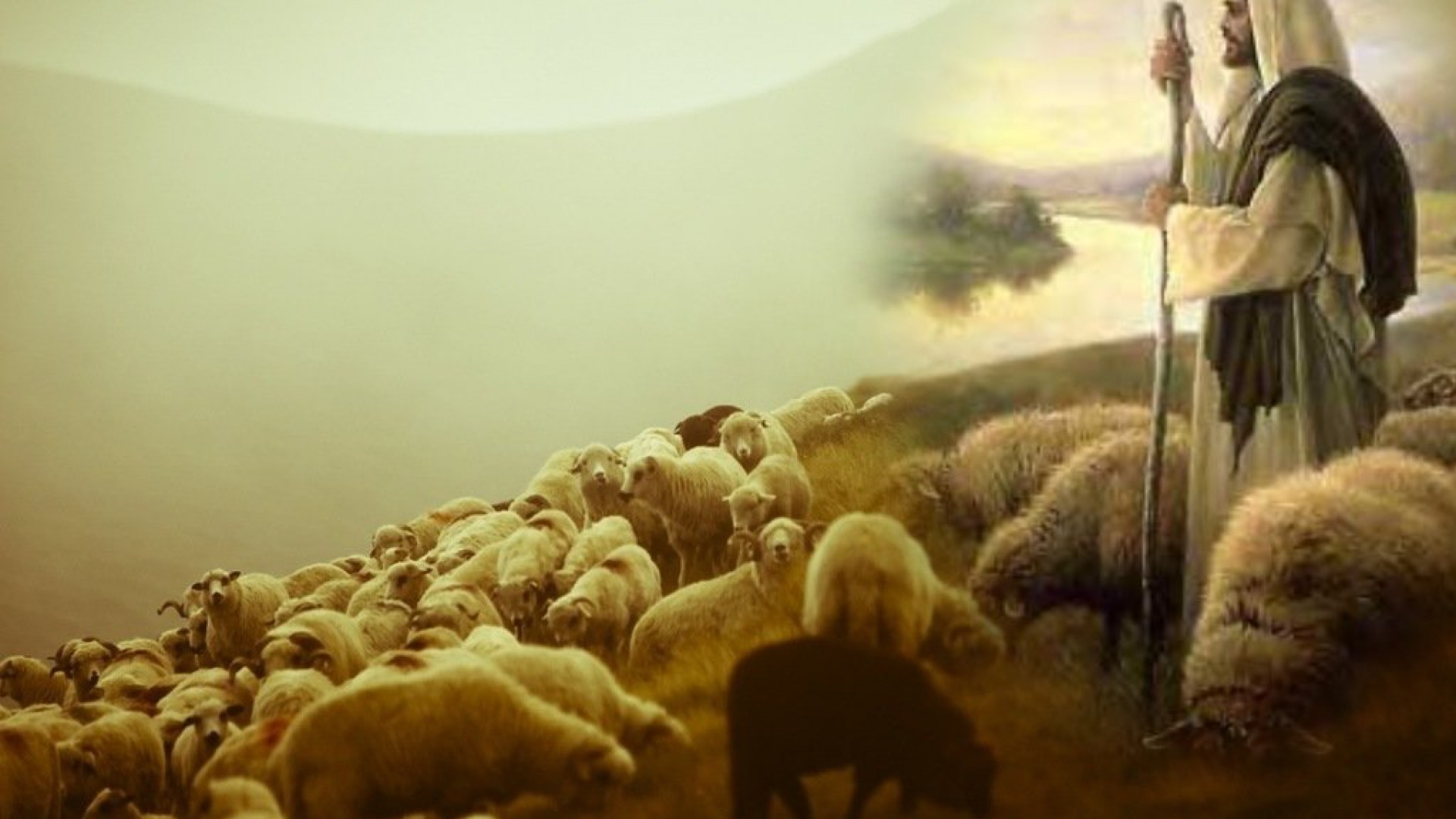 天父疼咱世間眾人
婦女會 獻詩
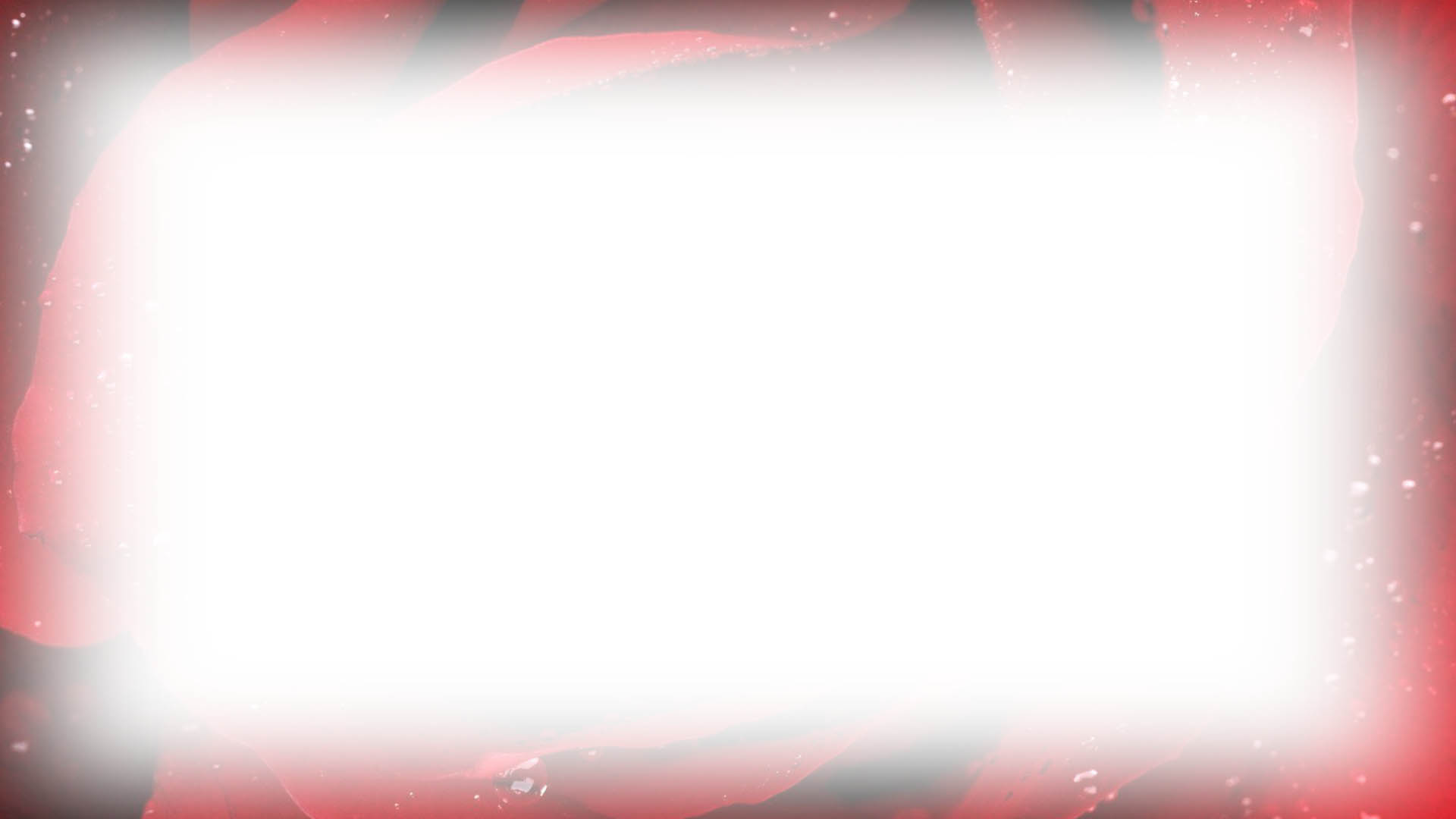 天父疼咱世間眾人 
賞賜獨生聖子 
拯救贖回顯明疼痛 
天父實在是疼

天父上帝真正是疼 
連我亦得祢疼
赦我一切汚穢罪過 
天父上帝是疼
天父疼咱世間眾人 (1/3)
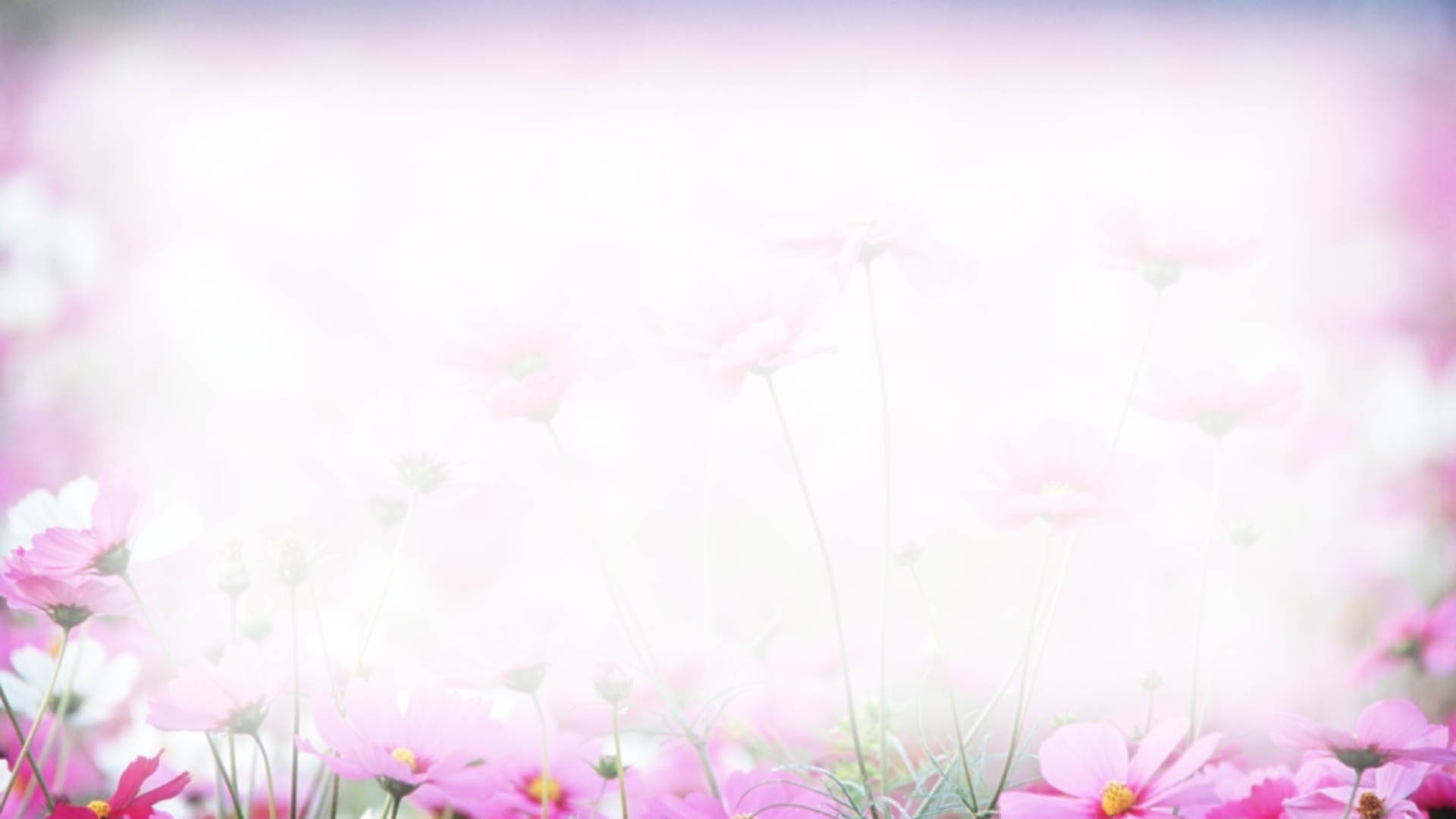 雖然我有罪過極重 
悖逆天父聖名
做主對敵是我此人 
尚且祂亦是疼

天父上帝真正是疼 
連我亦得祢疼
赦我一切汚穢罪過 
天父上帝是疼
天父疼咱世間眾人 (2/3)
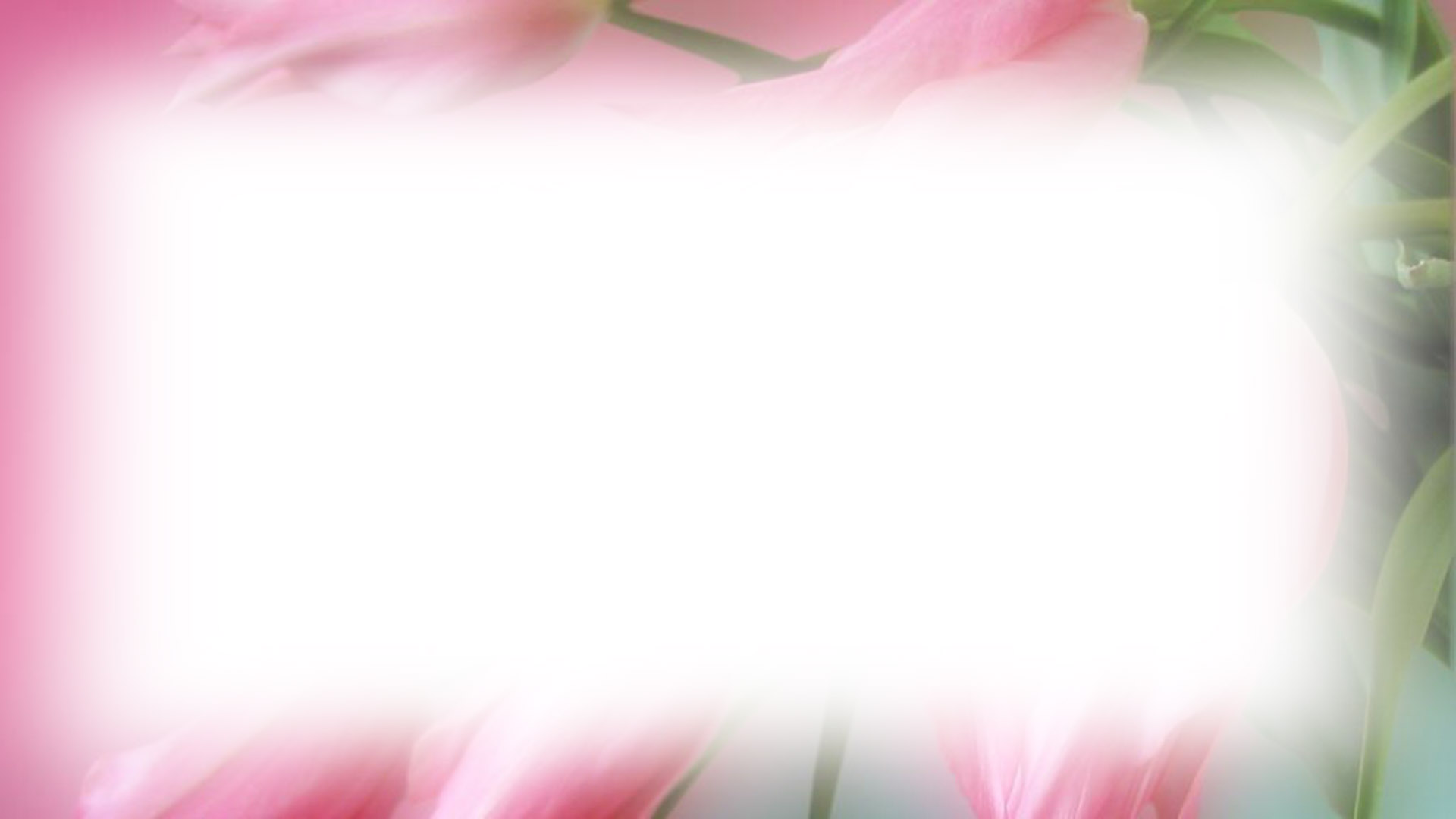 天父疼痛卽深卽大 
眾人應該識祂
著緊緊來大家近倚 
得救著趁此時

天父上帝真正是疼 
連我亦得祢疼
赦我一切汚穢罪過 
天父上帝是疼
天父疼咱世間眾人 (3/3)